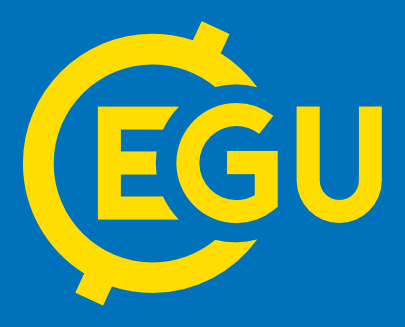 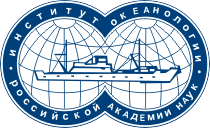 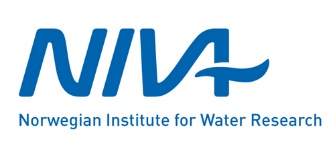 Oxygen balance analysis in the water column of the Black Sea based on a mathematical model
Matvei Novikov1, Anfisa Berezina2 , Svetlana Pakhomova2,  Evgeniy Yakushev2
1 Shirshov Institute оf Oceanology.2 Norwegian Institute for Water Research (NIVA).
1
The object of the study
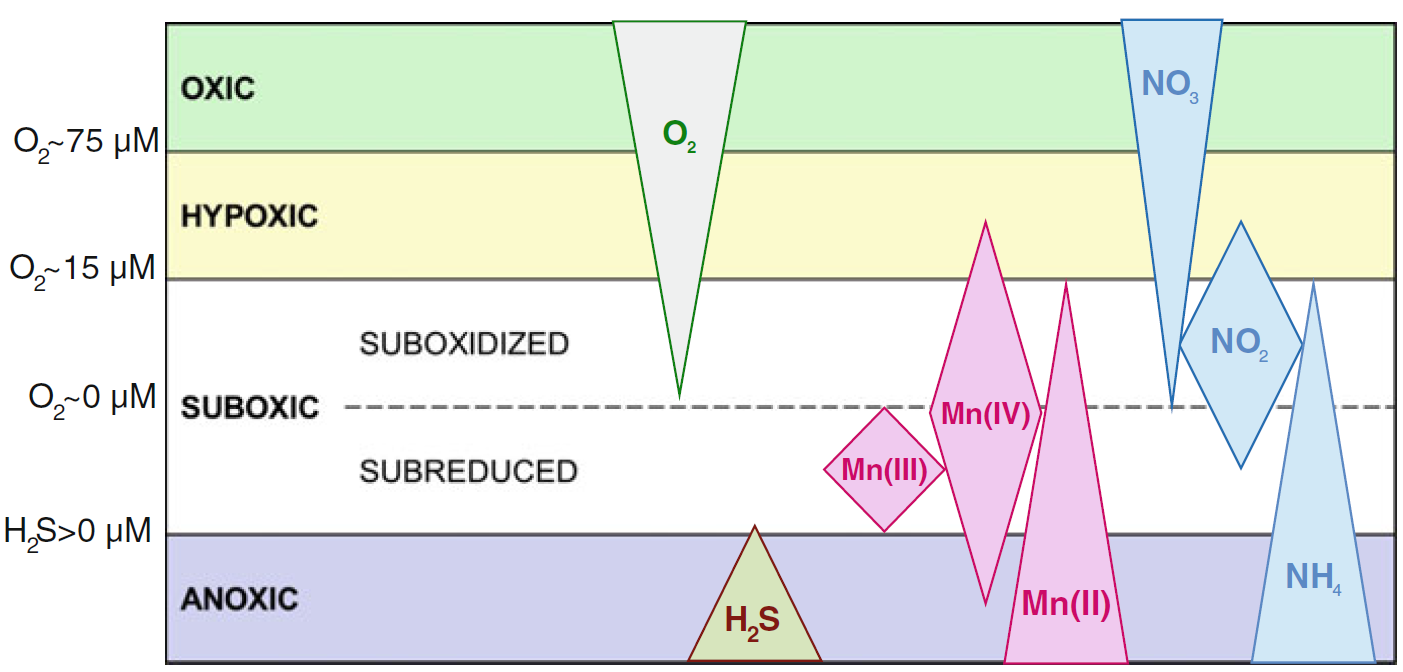 A structure of the oxygen conditions in water column with respect to the distributions of DO, H2S and indicative speciation of Mn and N (Yakushev,Newton;2012)
2
The Bottom RedOx Model (BROM)
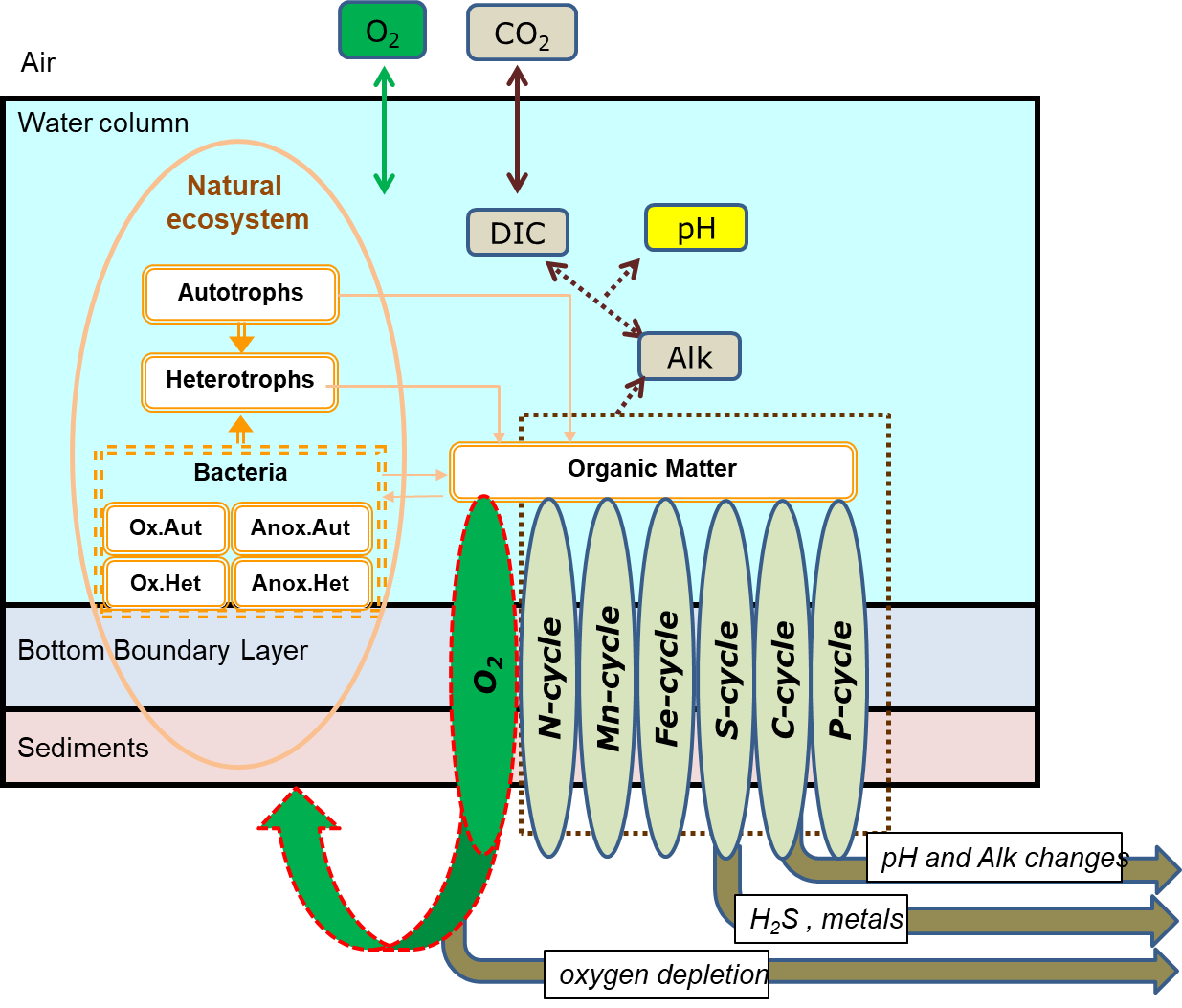 Interconnected transfomation of several elements 
Case options:
No sediments
Additional vertical velocity term via Mn(IV) aggregation for particulate matter (PM)
doi:10.5194/gmd-10-453-2017
https://github.com/BottomRedoxModel
3
Calculation setup and hydrophysical forcing
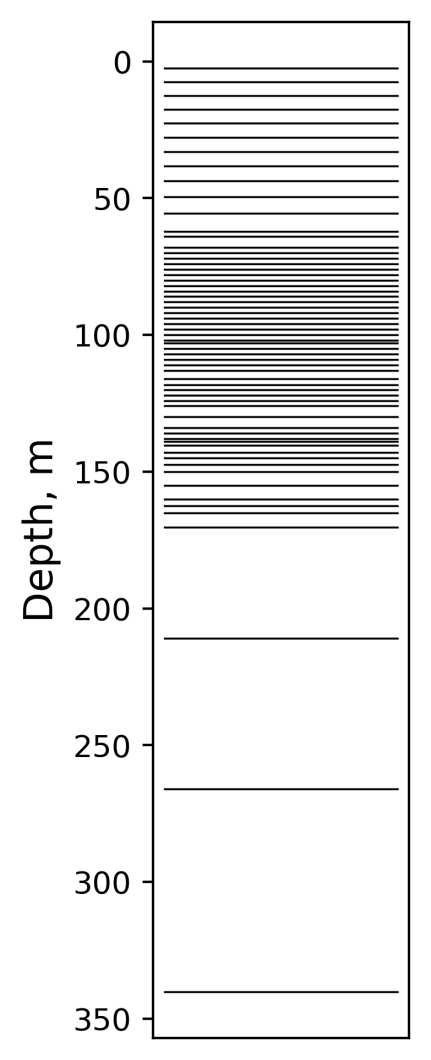 Vertical transport includes:
vertical viscosity(Gargett, 1997)
sinking
4
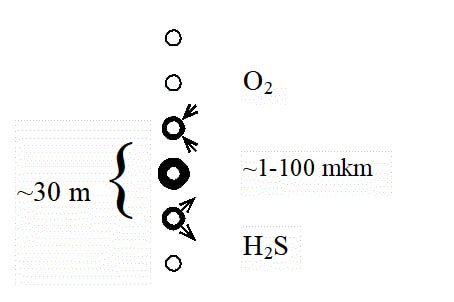 Additional velocity via Mn(IV) aggregation
WCi=WCi0+WMe *Mn(IV)/(Mn(IV)+Mnt)
where:
WCi – total vertical velocity, 
WCi0 – the intrinsic vertical velocity of the suspended matter, 
WMe – additional vertical velocity, 
Mn(IV) – Mn(IV) oxide concentration, 
Mnt = 0.1 µМ (empirical coefficient)
PM types: S0, Mn species, Fe species, CaCO3, POM and plankton species
5
Hydrochemical state consistency
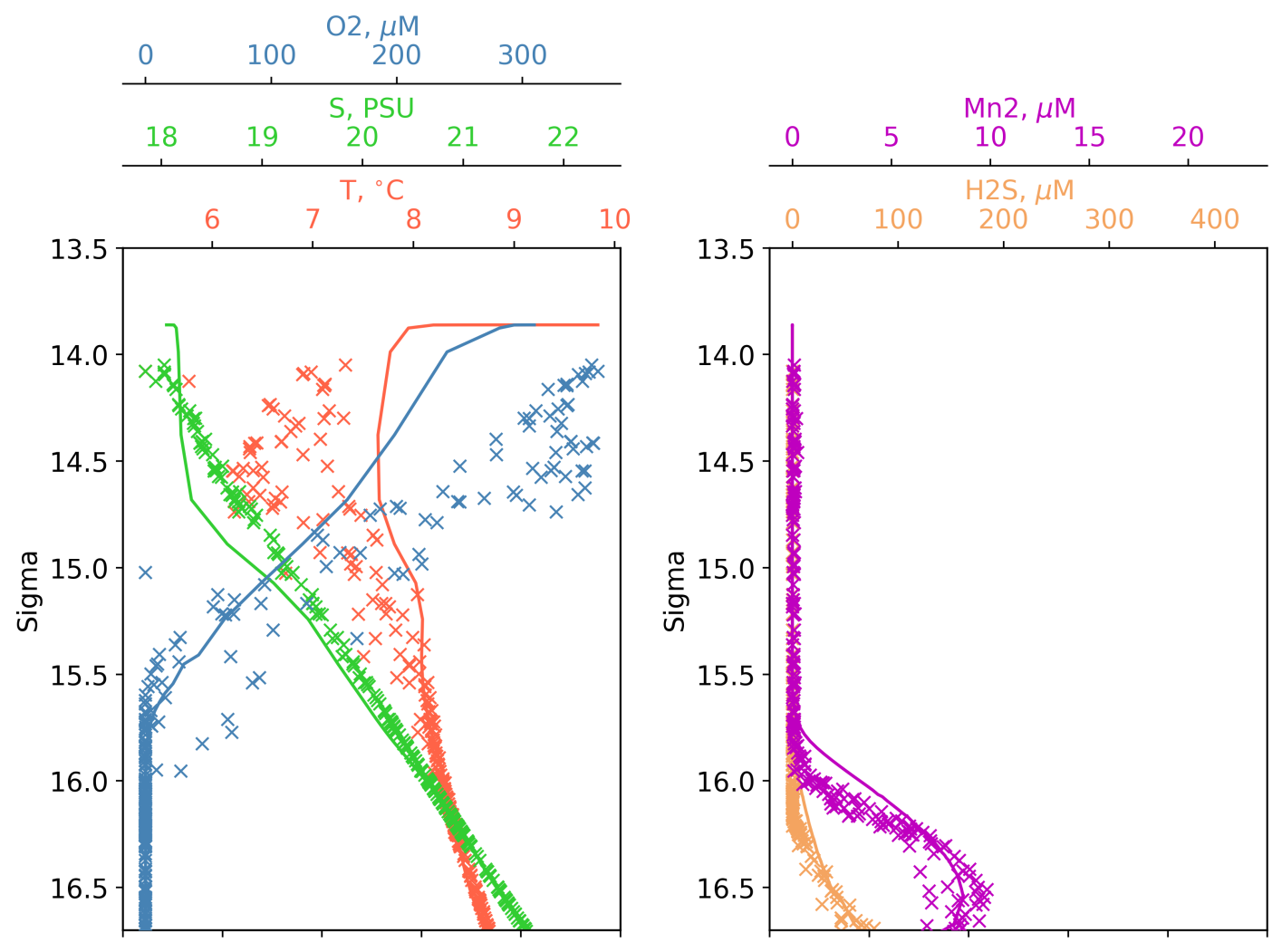 Legend:
‘x’ – Knorr 2003 data
Lines – model data
6
Calculated seasonal variability
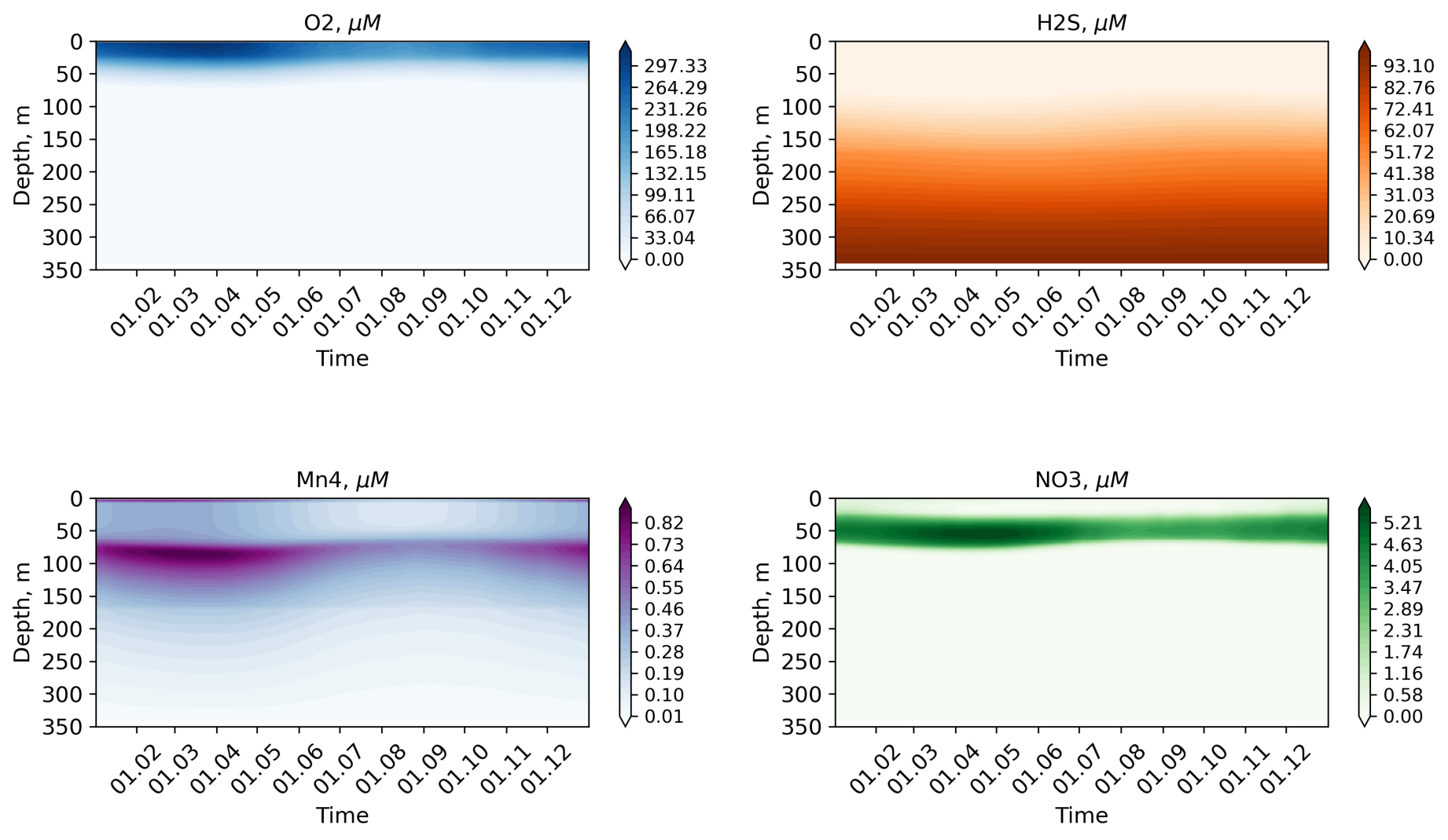 7
Calculated seasonal variability
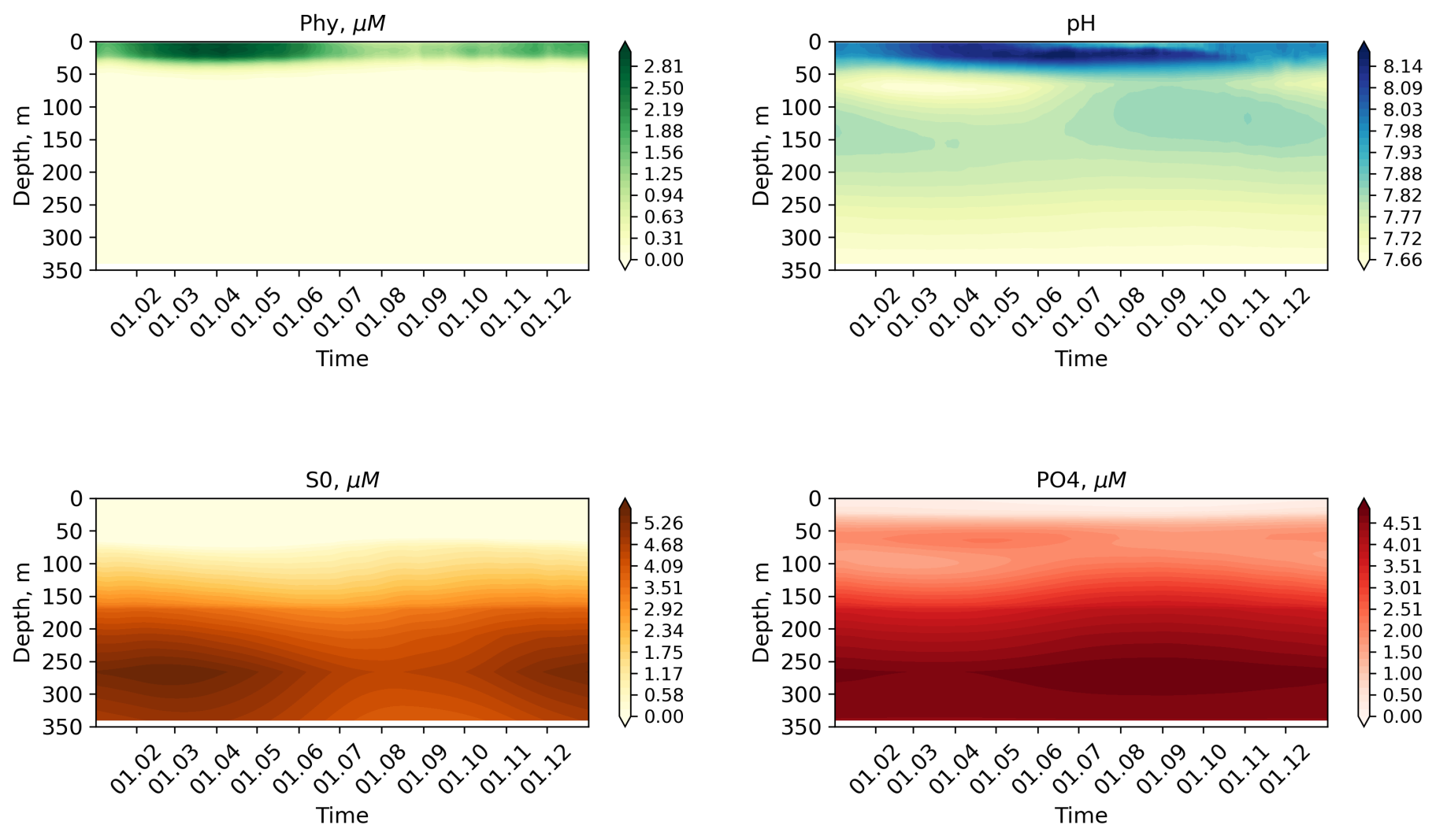 8
Additional velocity contribution (experiment-base)
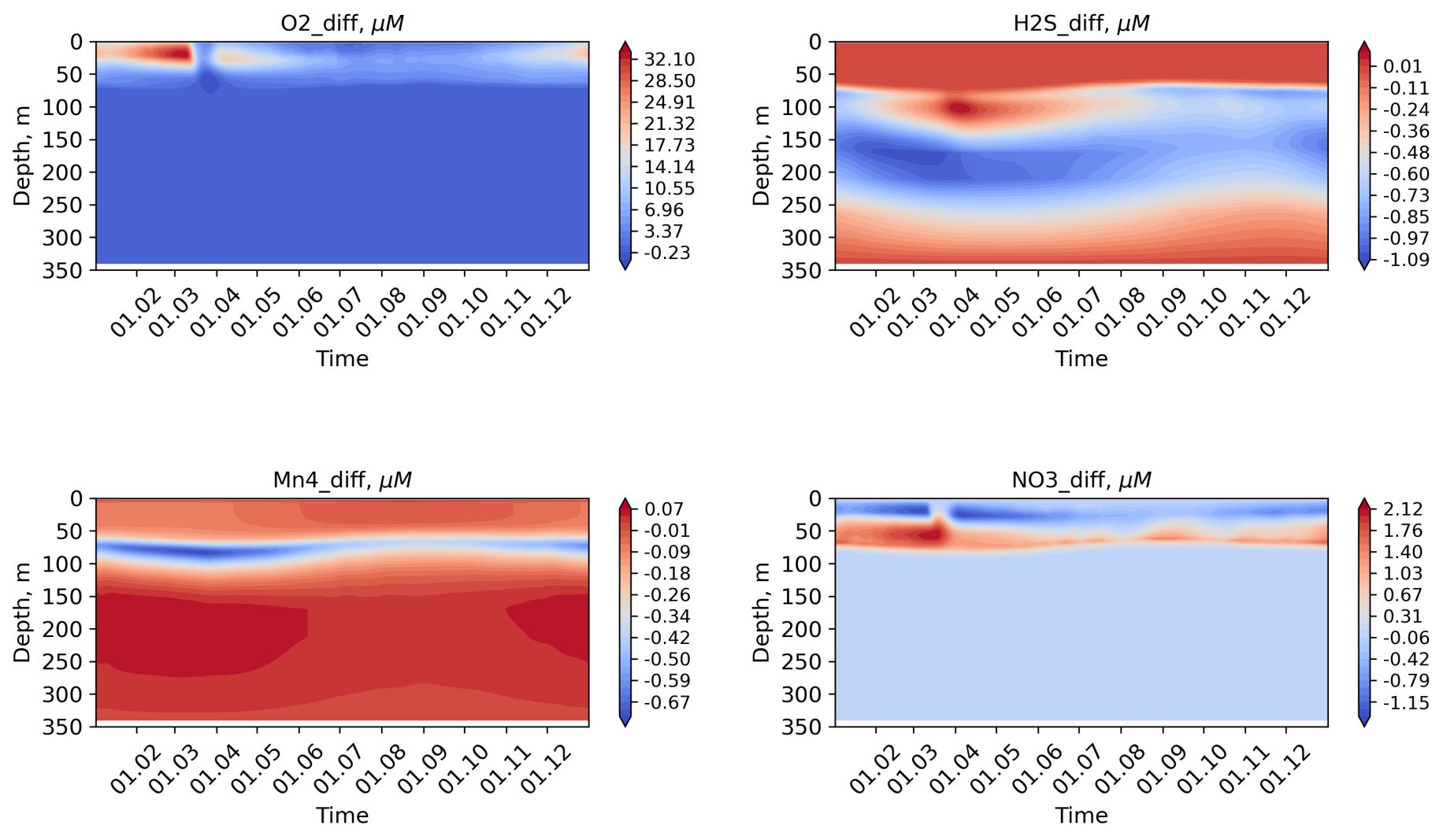 9
Oxygen consumption in the water column
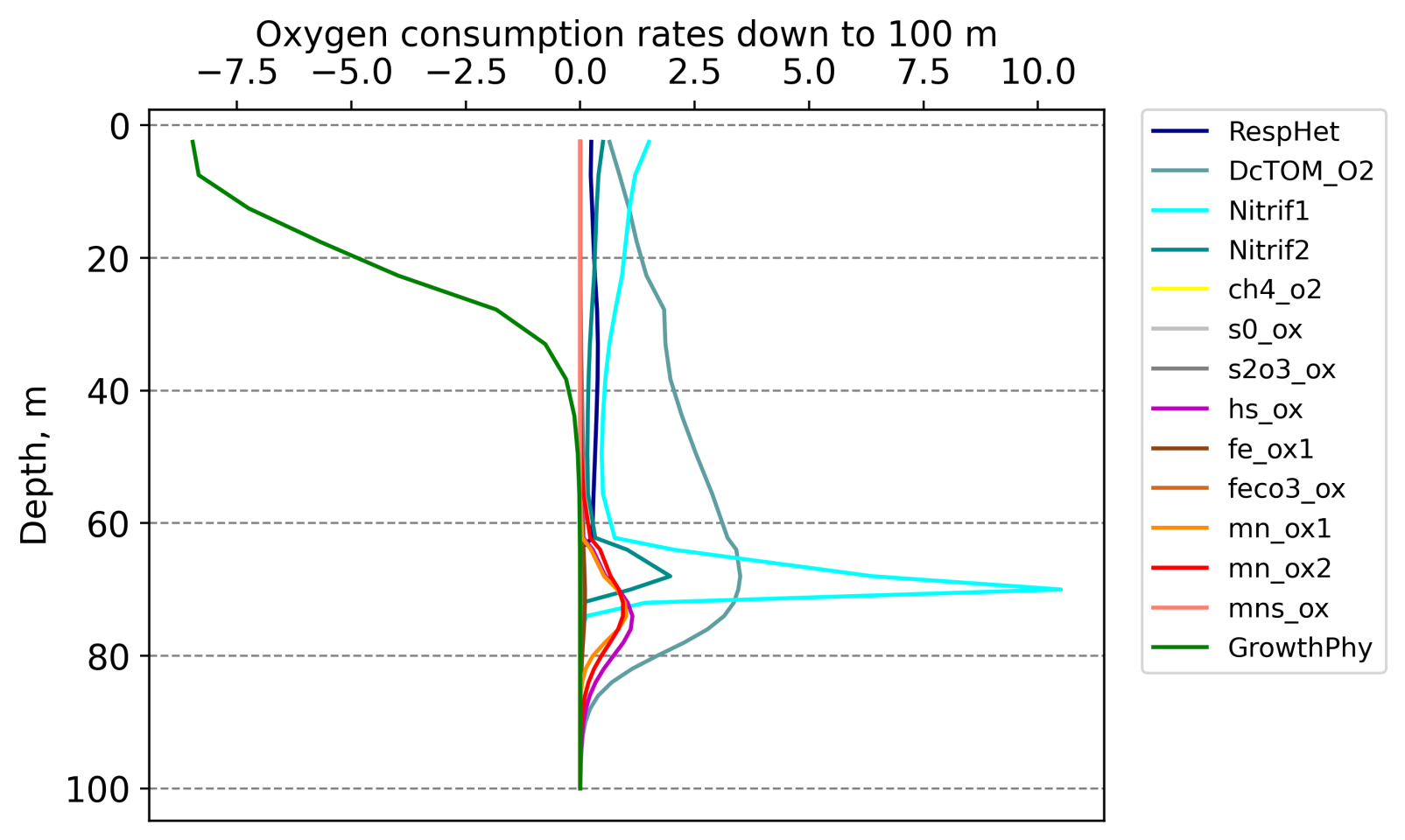 PhotosyntheticO2 production in upper 50m layer
The most consumption under 60 m
10
Oxygen consumption
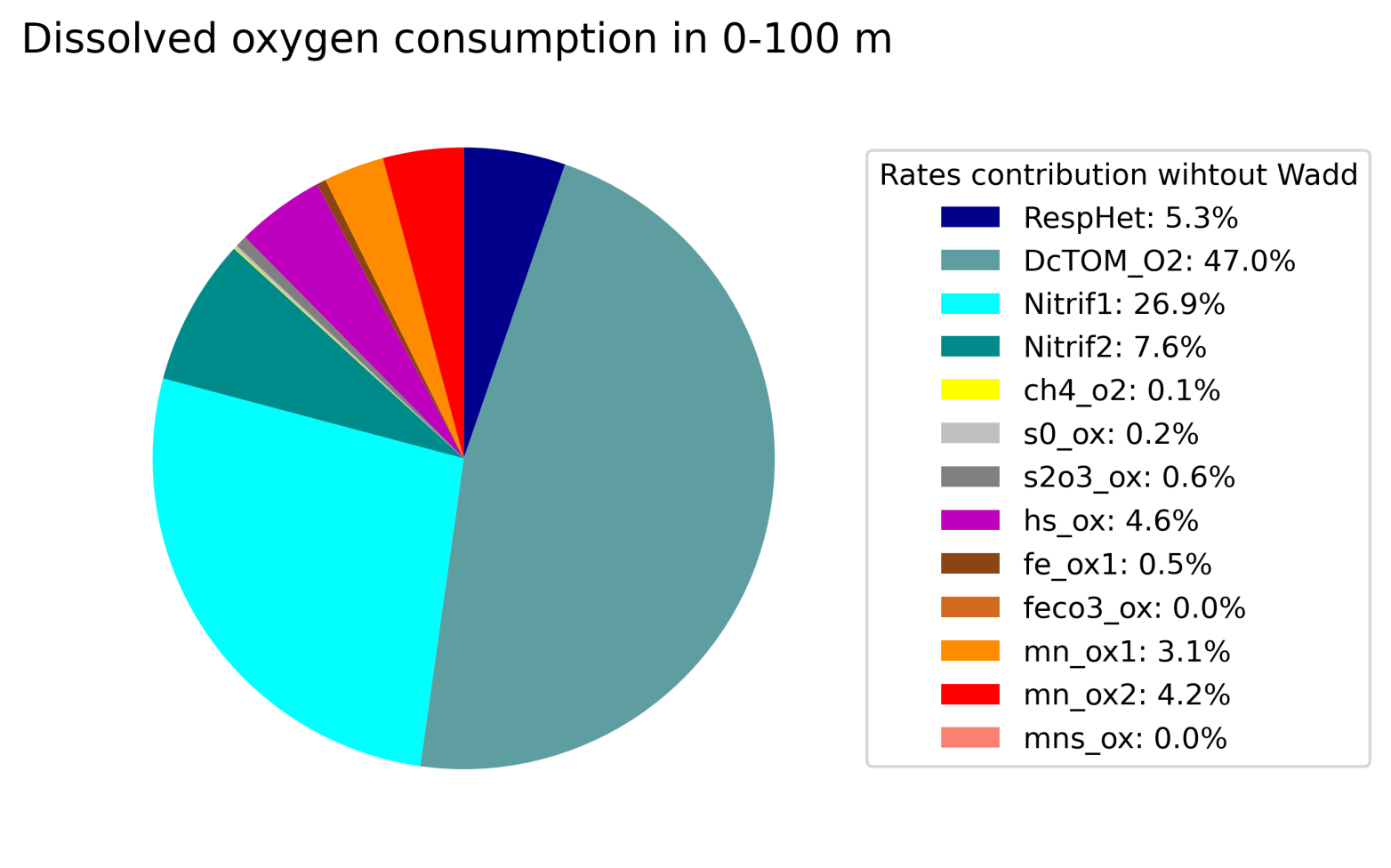 Organic matter (OM)  mineralization with 47%
Nitrification(NH4->NO2->NO3) with ~ 35%
Living organisms respiration  (5.3%)
11
Oxygen consumption in suboxic zone
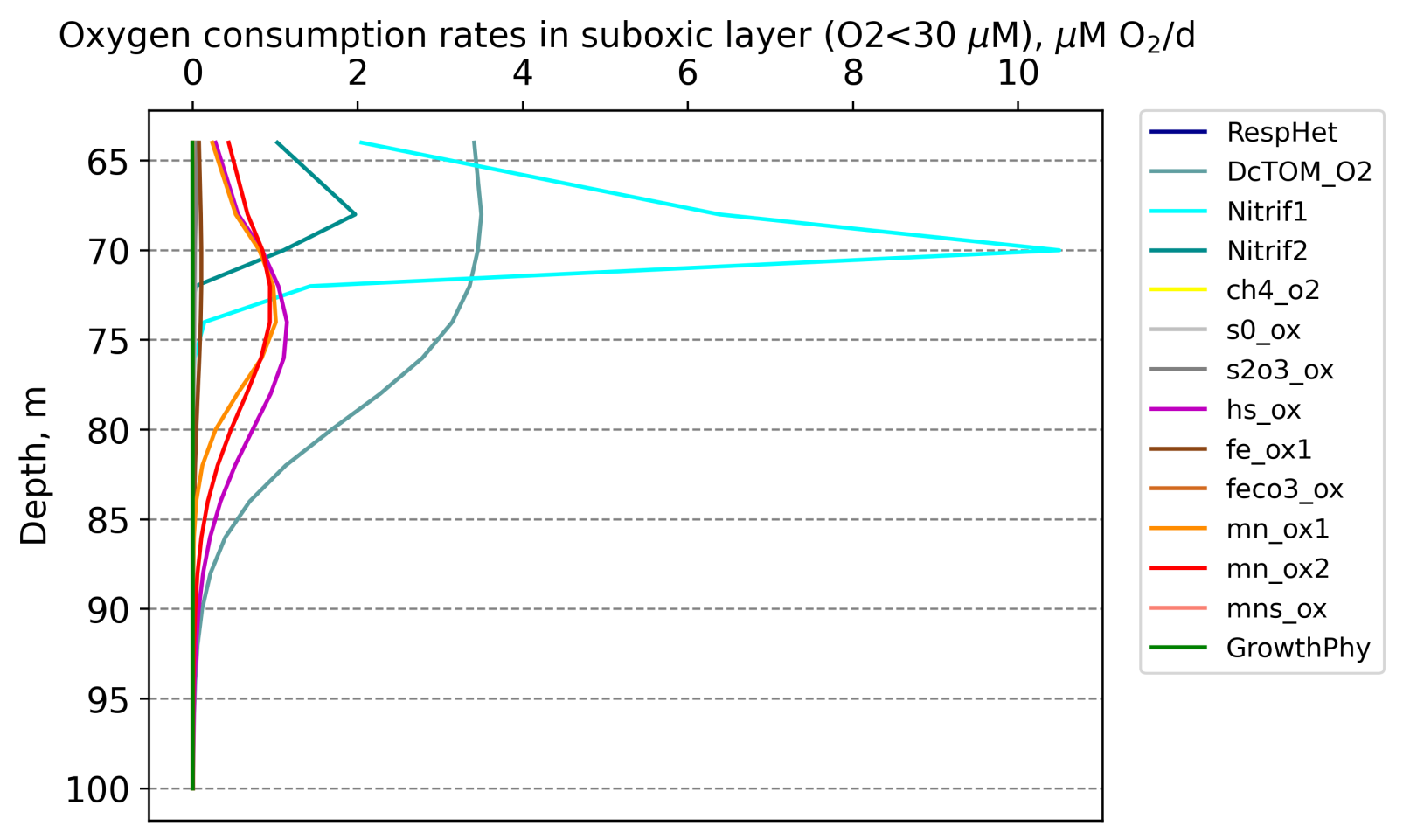 No photosynthesis and respiration
Increased share for reduced species oxidation
12
Oxygen consumption balance
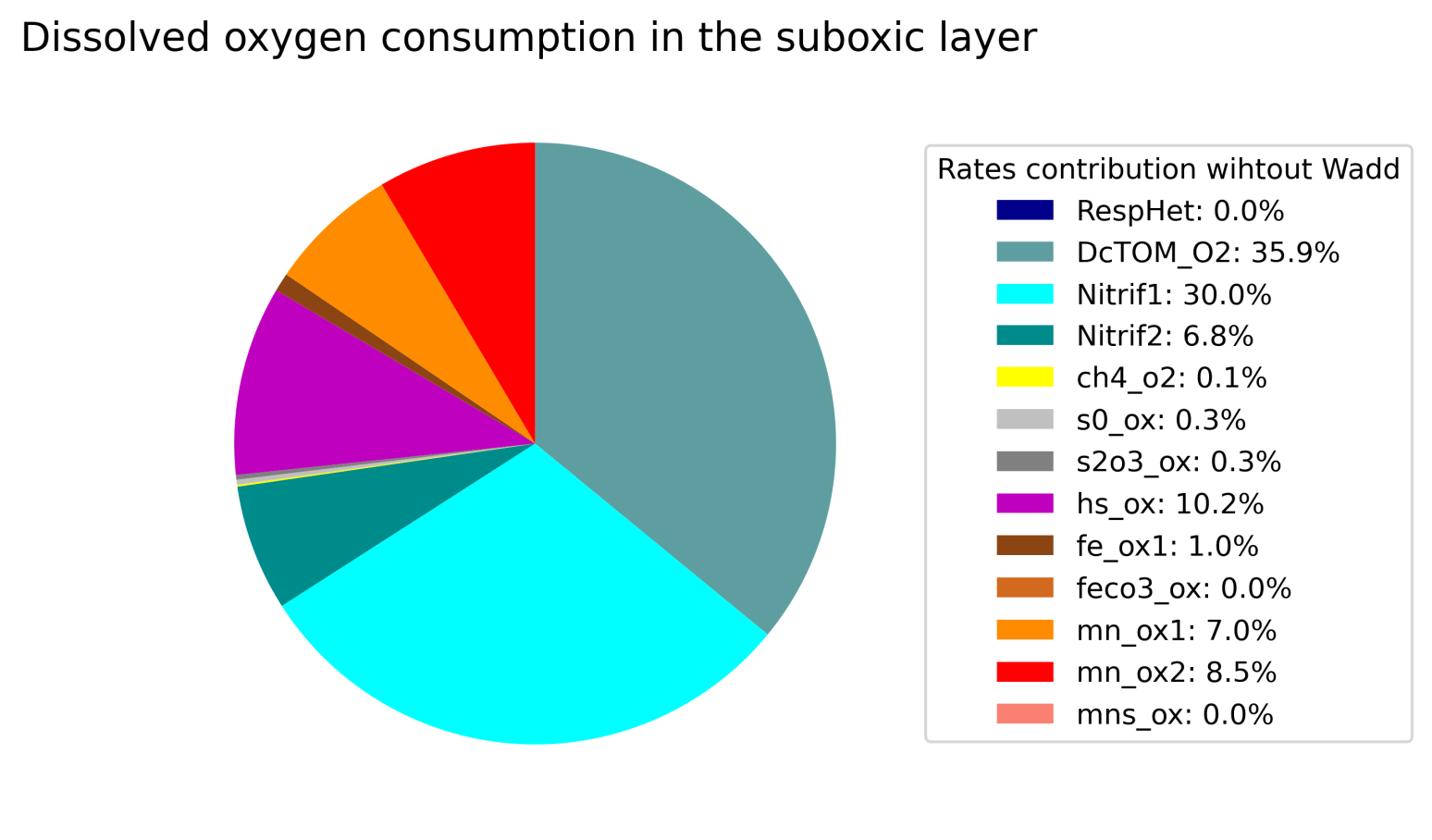 OM mineralization ~ 36%
Nitrification ~ 36%
Oxidation of reduced Mn, Fe, S ~ 28%
13
Conclusions
Parameterization of increased sinking of Mn(IV) covered particles lead to deepening of the redox interface by an average of 2 m.
The main sink of O2 in the Black Sea water column is OM mineralization is about 50%, followed by nitrification – 35% and living organisms respiration . The share of O2 consumption for the reduced species of S, Mn, Fe is 13%.
The main sink of O2 in In suboxic layer (O2>30 µM) is nitrification – 36%, OM mineralization – 36%, and reduced S, Mn, Fe species oxidation– 28 %
14
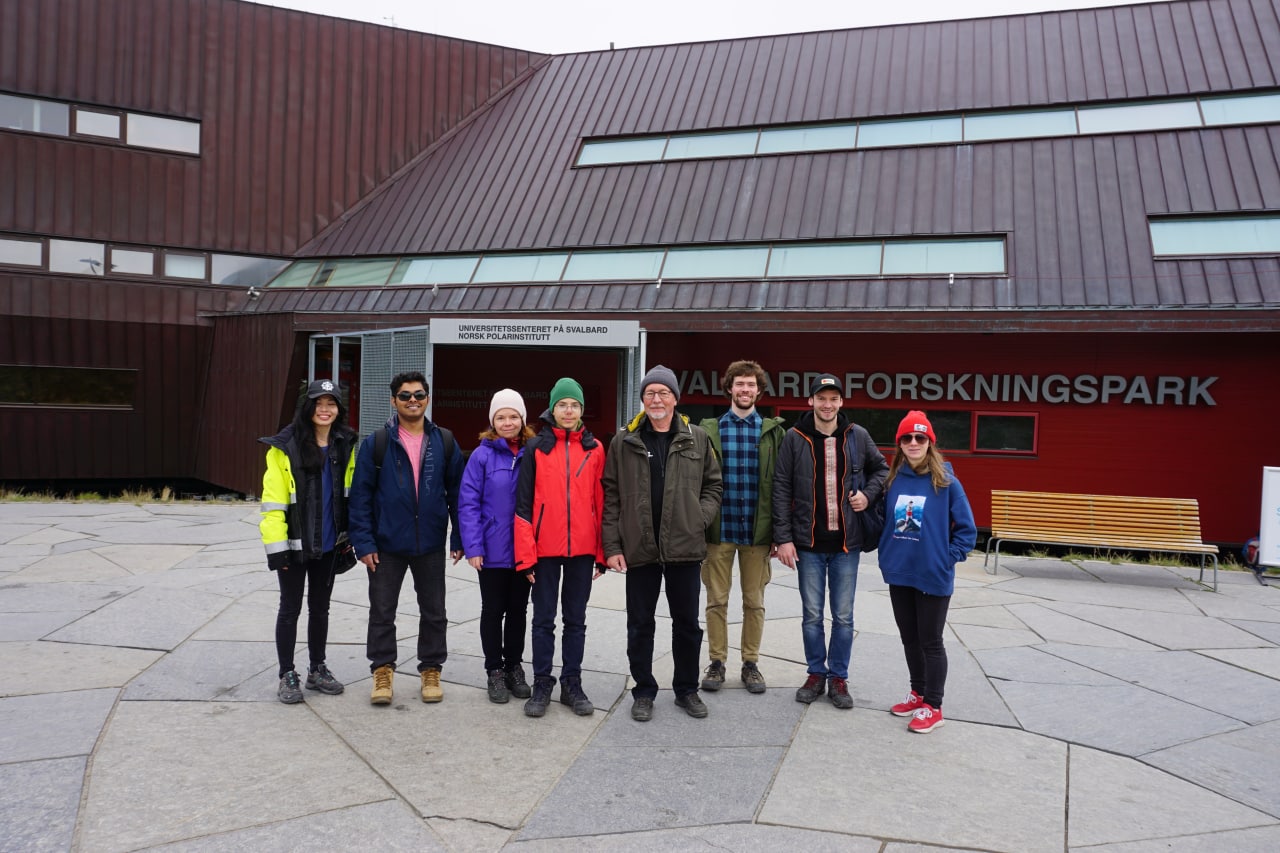 Thank you for your attention!
ma.nowikov@gmail.com
evgeniy.yakushev@niva.no
15
For those, who want more
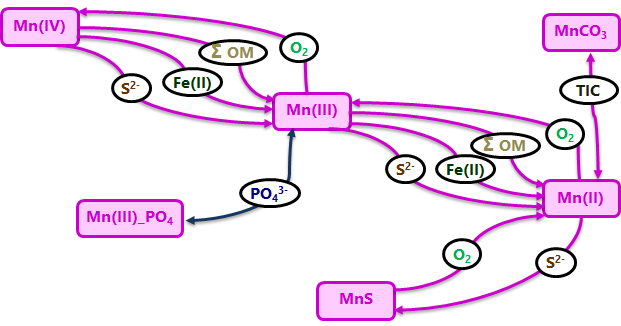 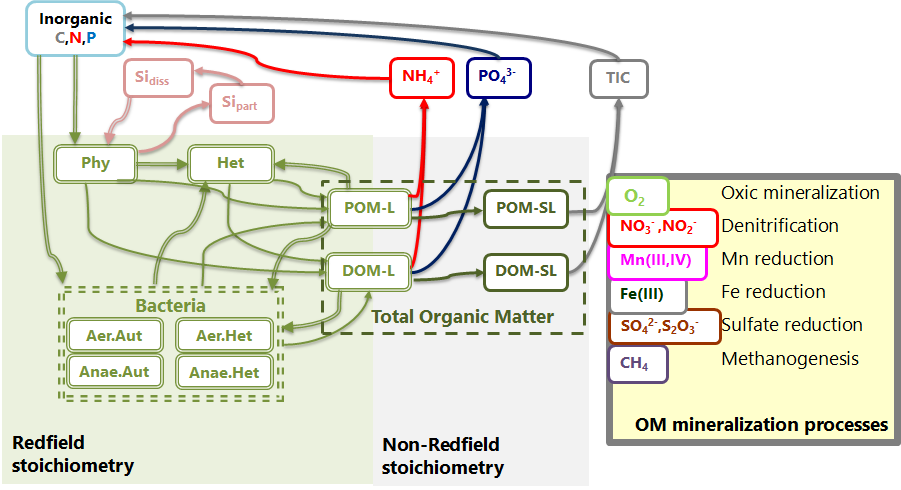 Mn
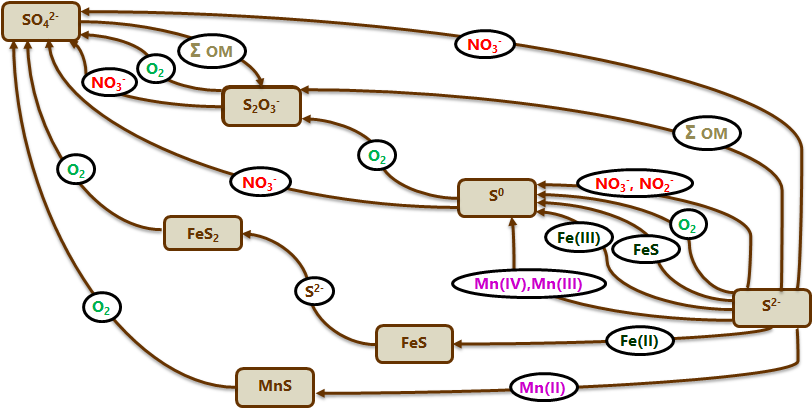 S
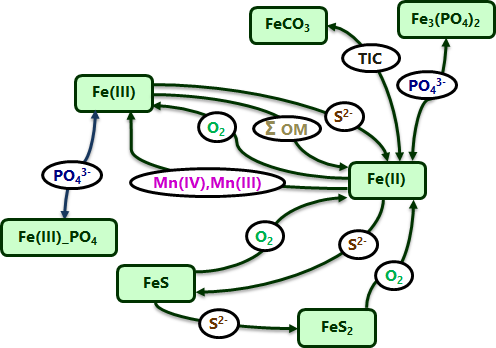 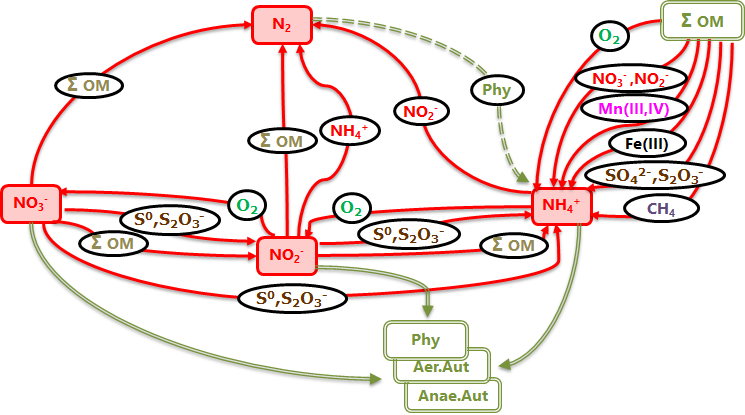 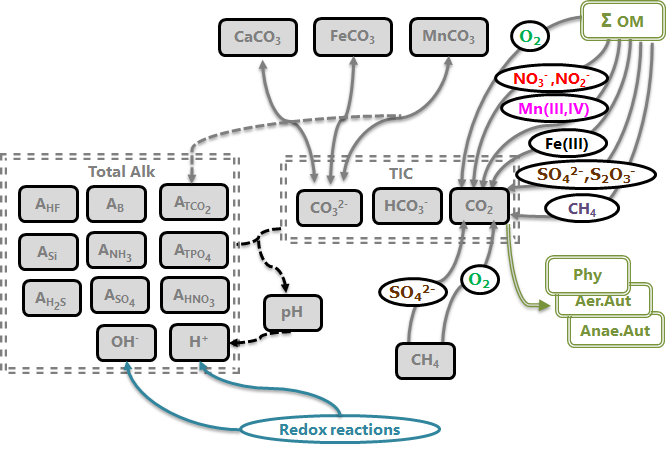 16
C
Fe
N
For those, who want more